HOW TO START
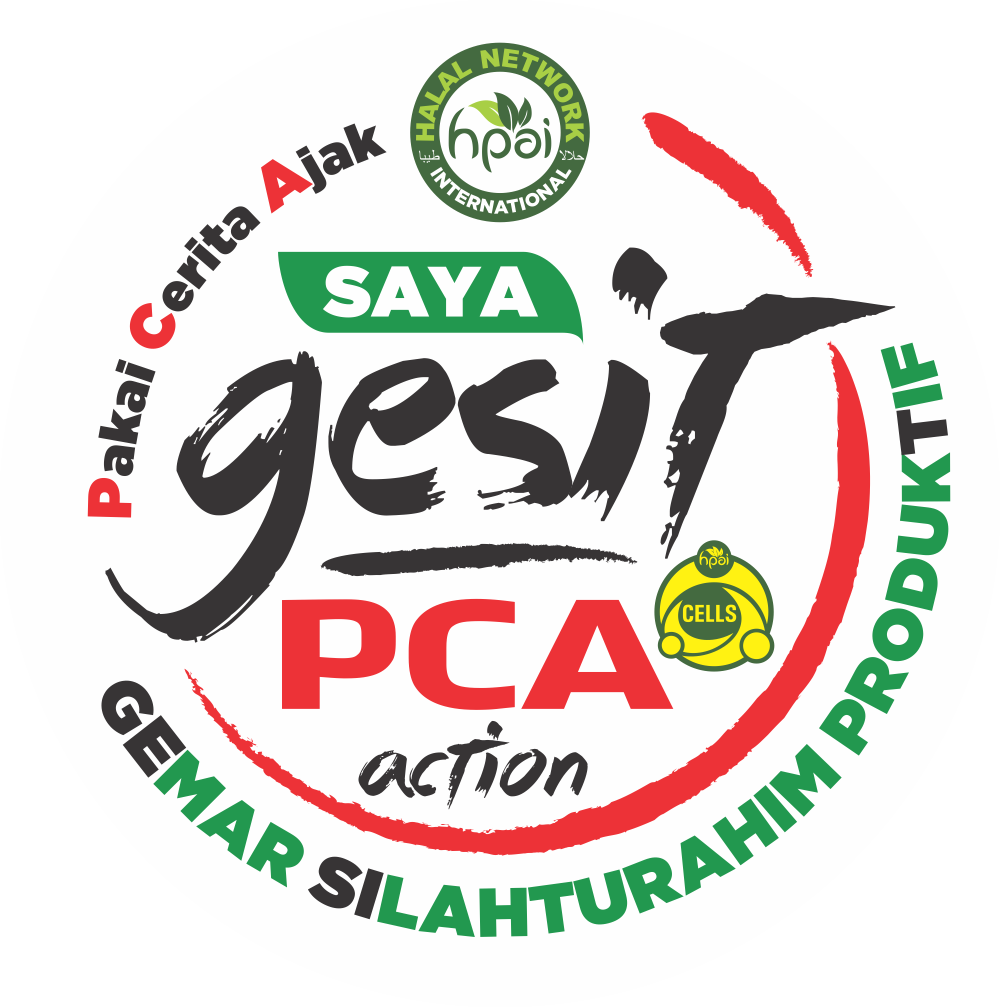 HOME SHARING
5
GABUNG
4
AJAK
3
CERITA
2
PAKAI
1
PAKAI
PAKAI Produk HNI HPAI secukupnya
CERITA
Ceritakan HNI HPAI setiap hari 5-20 x sehari
AJAK
Ajak jadi Agen dengan ANTUSIAS
GABUNG
Setiap PROSPECTing, tawarkan jadi Halal Mart HNI HPAI, Sekaligus Manager 20%
HOME SHARING
HOME SHARING 1x sepekan

Presentasi: CERITA produk & Peluang BISNIS
Pembinaan: EDUKASI produk & CARA KERJA BENAR